ДИРЕКТИВА (ЕС) 2025/1 
НА ЕВРОПЕЙСКИЯ ПАРЛАМЕНТ И НА СЪВЕТА 
от 27 ноември 2024 г.  
за създаване на рамка за възстановяване и преструктуриране на застрахователни и презастрахователни предприятия и за изменение на директиви 2002/47/ЕО, 2004/25/ЕО, 2007/36/ЕО, 2014/59/ЕС и 
(ЕС) 2017/1132 и на регламенти (ЕС) №1094/2010, (ЕС) №648/2012, 
(ЕС) №806/2014 и (ЕС) 2017/1129
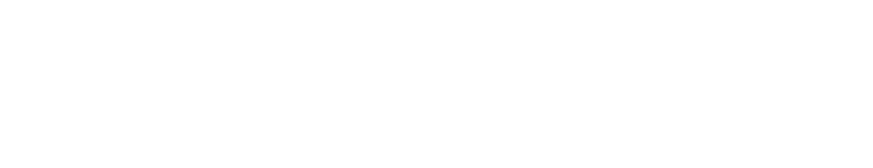 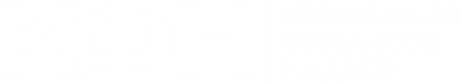 ПЛАНОВЕ 
ЗА 
ПРЕВАНТИВНО ВЪЗСТАНОВЯВАНЕ
съдържание
Въведение
Съдържание на план за превантивно възстановяване
Критерии за определяне на дружествата, които ще изготвят планове за превантивно възстановяване
Сравнение с други планове
ВЪВЕДЕНИЕ
Планът за превантивно възстановяване (ППВ) заема фундаментално място в Директивата

Предотвратяването на кризи е по-ефективно и изисква по-малко финансови ресурси от управлението им

в ппв се разглеждат възможните сценарии, които биха подкопали стабилността на дадено предприятие, както и мерките за преодоляване, които то трябва да предприеме

Ппв е добра практика при управление на риска във всяко предприятие, като пропорционалността е ключов елемент

Ппв е Част от системата на управление по смисъла на чл. 41 от Директива 2009/138/ЕО

В ппв не се предвижда достъп или получаване на извънредна публична финансова подкрепа
СЪДЪРЖАНИЕ 
НА ППВ
Обобщение на основните елементи на ппв

Описание на предприятието (или групата)

Набор от индикатори - качествени и количествени показатели за определяне на случаите, в които следва да се обмислят или предприемат възстановителни мерки - капитал, ликвидност, качество на активите, рентабилност, пазарни условия, макроикономически условия и оперативни събития 

Описание на начина на изготвяне на ппв - как и от кого се актуализира и как се прилага 

Набор от възстановителни мерки спрямо набор от сценарии на сериозни макроикономически и финансови сътресения

Комуникационна стратегия

В случай, че през последните 10 г. предприятието е нарушило капиталовото изискване за платежоспособност, предвидено в Директива 2009/138/ЕО, то представя план за възстановяване, като част от ппв
ИЗИСКВАНИЯ КЪМ ППВ
Включва набор от сценарии на сериозни макроикономически и финансови сътресения, относими към:
специфичните условия на съответното пре/застрахователно предприятие, събития, засягащи цялата система
събития, предизвикващи сътресение на равнище на самите предприятия в  цялата  система и с вероятност съществено да се отразят върху профила на техните активи и задължения
комбинации от такива неблагоприятни събития

Включва рамка от показатели:
качествени и количествени, които определят момента, в който следва да се обмислят и/или предприемат коригиращи действия
свързани с капитал, ликвидност, качество на активите, рентабилност, пазарни условия, макроикономически условия и оперативни събития, и др.
мониторинг на показателите

Актуализира се най-малко на всеки 2 г. и във всеки случай на:
промяна в правната или организационната структура на предприятието, в стопанската му дейност или във финансовото му състояние, която би могла да окаже съществено въздействие върху плана или да наложи съществена промяна в него
промяна във финансовото състояние на предприятието, която би могла да окаже съществено въздействие върху ефективността на плана или по друг начин да наложи преразглеждането му, когато стане предвидима
ОПРЕДЕЛЯНЕ НА  ПРЕ/ЗАСТРАХОВАТЕЛИ, ЗАДЪЛЖЕНИ ДА ИЗГОТВЯТ ППВ
най-малко 60% от живото(пре)застрахователния пазар на Държавата членка и най-малко 60% от пазара на общо (пре)застраховане

критерии за оценка: размер, бизнес модел, рисков профил, взаимосвързаност и заменяемост, значението им за  икономиката и трансгранични дейности

пазарният дял на животозастраховането се базира на брутния размер на техническите резерви, а пазарният дял на общото застраховане - на брутните записани премии

малко и неусложнено предприятие не подлежи на ппв освен ако надзорният орган не прецени, че поражда специфичен риск на национално и/или регионално ниво

За всяко пре/застрахователно предприятие, за което се прилага план за преструктуриране, се изисква планиране на превантивно възстановяване
ПРЕГЛЕД И ОЦЕНКА НА ППВ
създаване на технически стандарти относно:
набор от сценарии на сериозни макроикономически и финансови сътресения
количествени и качествени показатели за предвиждане на възстановителни мерки
съдържание на ппв, вкл. възстановителни мерки и изпълнението им

до 9 мес. Надзорният орган извършва преглед на пПВ 

до 2 мес. пре/застрахователното предприятие предоставя преработен пПВ в случай на установени недостатъци/ неточности, вкл. как са отстранени
ППВ НА ГРУПА
предприятието майка изготвя ппв на ниво група

набелязват се възстановителни мерки на ниво крайно предприятие майка и на ниво отделни дъщерни предприятия

включват се механизми за осигуряване координация и последователност на пропорционалните мерки, предприемани на ниво група и на ниво субекти на групата

надзорният орган може да изиска от дъщерно предприятие пре/застраховател да изготви и представи ппв, когато няма ппв на ниво група
СРАВНЕНИЕ С ДРУГИ ПЛАНОВЕ И ОТЧЕТИ
ПЛАН ЗА ПРЕВАНТИВНО ВЪЗСТАНОВЯВАНЕ ПО ДИРЕКТИВА (ЕС) 2025/1
ПЛАН ЗА възстановяване по директива  2009/138/ЕО
НАДЗОРЕН ОТЧЕТ ЗА ОЦЕНКА НА
 СОБСТВЕНИЯ РИСК 
И ПЛАТЕЖОСПОСОБНОСТ
част от процеса по управление на риска

допуска нарушение на капиталовите изисквания в резултат на силен стрес и идентифицира възможни мерки за въстановяване на финансовото състояние, ако е регистрирано значително влошаване

сценариите са по-всеобхватни и подробни
част от процеса по управление на риска 

включва качествени и количествени резултати, методи и основни допускания при изготвяне на собствена оценка на риска и платежоспособността, и сравнение с регулаторните изисквания като цели да идентифицира и бъдещи нарушения на капиталовите изисквания

от плана може да се черпи информация, полезна за плановете за възстановяване по Директива (ЕС) 2025/1, но не може да ги замени, тъй като подходът и обхватът са различни
изготвен в условията на обичайна бизнес среда

идентифицира възможните уязвимости и анализира наличните инструменти и въздействие

може да бъде отправна точка за плана за възстановяване по ДИРЕКТИВА 2009/138/ео след нарушаване на изискванията за капиталова адекватност
СРАВНЕНИЕ С ДРУГИ ПЛАНОВЕ И ОТЧЕТИ
ПЛАН ЗА ВЪЗСТАНОВЯВАНЕ
ПО ДИРЕКТИВА 2009/138/ЕО
ПЛАН ЗА ПРЕВАНТИВНО ВЪЗСТАНОВЯВАНЕ ПО ДИРЕКТИВА (ЕС) 2025/1
ПЛАН ЗА УПРАВЛЕНИЕ НА 
ЛИКВИДНИЯ РИСК (LRMPS)
необходим в случай на нарушаване изискванията за капиталова адекватност

предвижда мерките, които застрахователят трябва да предприеме, за да достигне, в рамките на 6 месеца от установяване на несъответствие, с изискванията за капиталова адекватност, възстановяване на нивата на приемливите собствени средства, покриващи изискванията за капиталова адекватност, или намаляване на рисковия профил, за да се гарантира съответствие с изискванията за капиталова адекватност
анализ на ликвидността в краткосрочен план, като предвижда входящите и изходящите парични потоци във връзка с активите и пасивите на предприятието; надзорният орган може да изиска информация и за по-дълъг период

Цели да гарантира, че предприятието поддържа адекватна ликвидност, за да уреди финансовите си задължения към всички контрагенти, когато станат изискуеми, дори при стресови условия

източник на информация при изготвяне на пПВ, помагайки при идентифицирането на уязвимостите, използваните индикатори и взетите мерки
Разглежда Показателите, свързани с ликвидността

Предвидените мерки в плана за оценка на собствения риск и платежоспособност, план за действие при извънредни ситуации или план за управление на ликвидния риск могат да бъдат взети предвид и в превантивния план